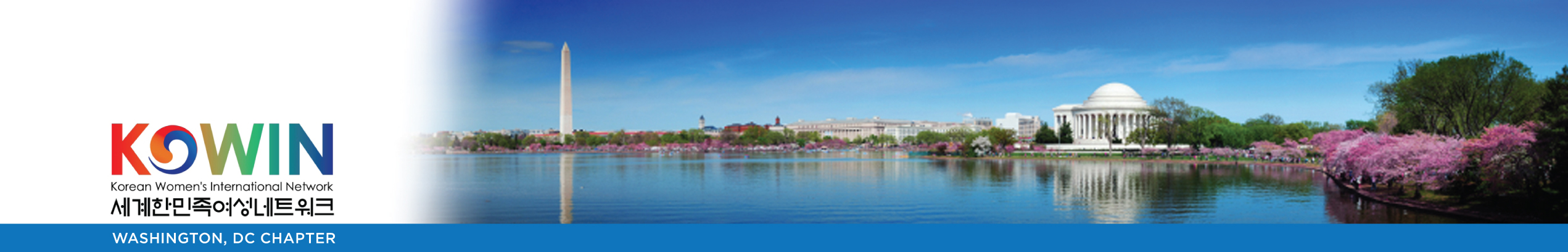 KOWIN Eastern RegionWASHINGTON D.C. CHAPTER
President:  Myong Ho Nam, M.D.
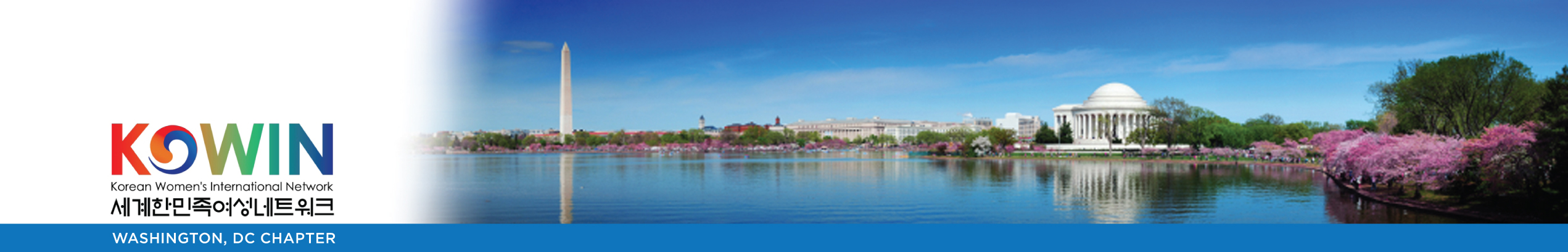 [Reports on September – December, 2010 Activities]
Program Title:  Next Generation Leadership Mentoring Seminar, “Raising the Bar”

Purpose:  Identify and Nurture Creative and Competitive Young Korean-American Women Professionals to become next generation of global leaders

Duration:  October 19, 2010 – December 5, 2010

Key Elements:
November 21, 2010: Seminar was held at the Korean Ambassador's Residence Banquet Hall
130 participants including young professionals, KOWIN members including NY and Chicago, and other organizational women leaders.
Key note speaker:  Dr. Sue Terri -  Former Deputy assistant secretary for National Security Council
8 additional mentors (KOWIN and non-KOWIN members) participated representing government, healthcare, media, education, business, international organization, etc., and provided guidelines for successful career development and personal and family life balance.
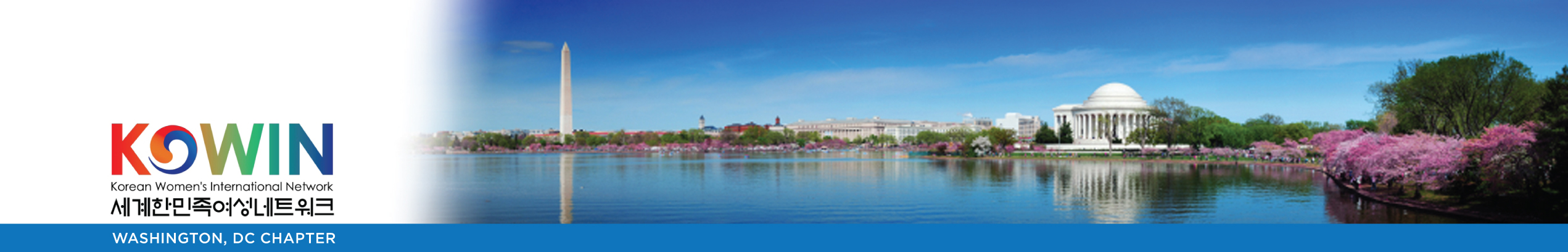 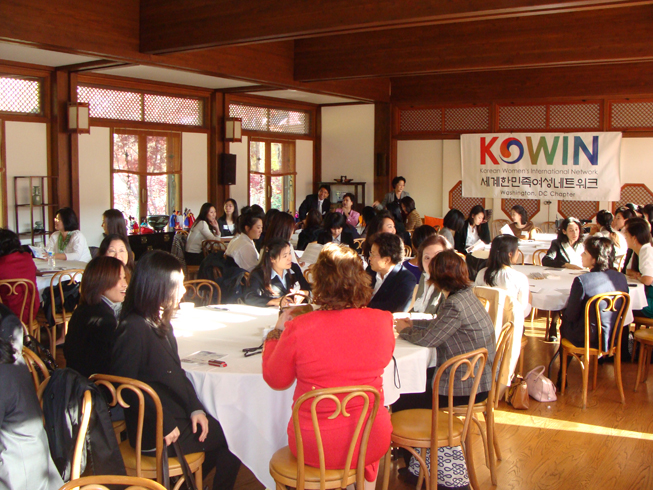 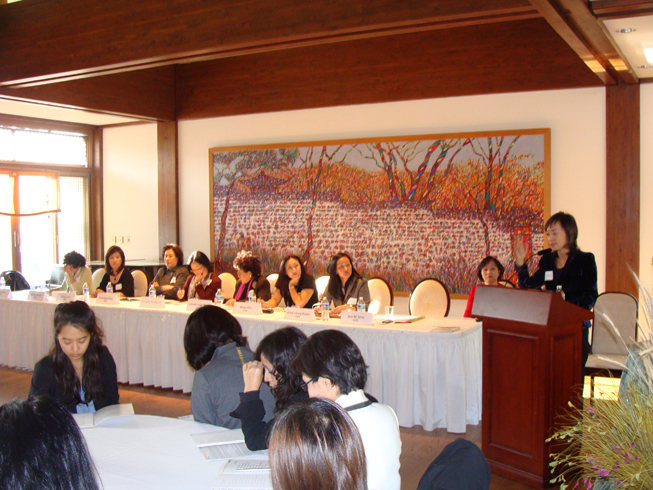 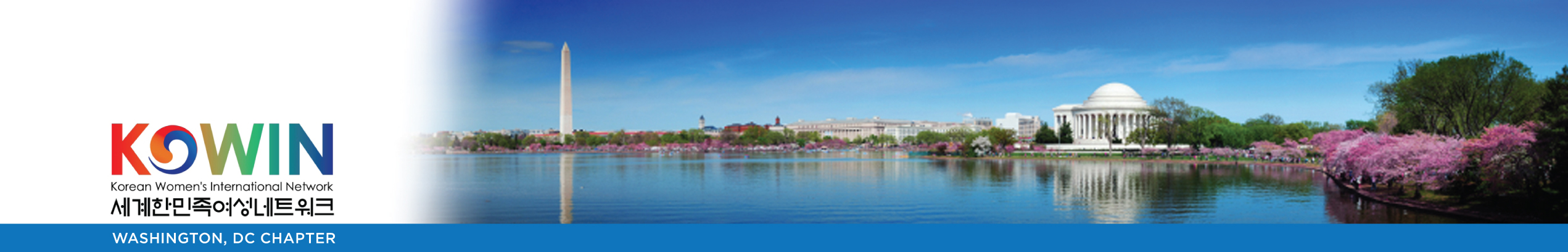 [Reports on September – December, 2010 Activities]

Program Title:  Year-End Party, “Celebrating Women’s Physical, Mental, Social & Cultural Well-being"

Purpose:
Celebrating the achievement of 2010 and fundraising art show for 2011activities 
Duration:  December 28, 2010 – January 31, 2011

Brief Description of Main Program Contents: 
Hongja Komelia O’Kim:  Professor, Montgomery College – Topic:  Collecting Art
Sue Vittas-Shin:  IT Team Leader, IMF – Topic:  International Protocols and Etiquette for Women, and their importance in soft skills for successful career.
Myong Ho Nam:  Medical Director, Clinical Laboratory Services at Inova Fiarfax Hospital – Topic:  Women’s Health issues:  Importance of regular check up and 7 early signs of cancer and preventive measures as well as management of Women’s health problems.
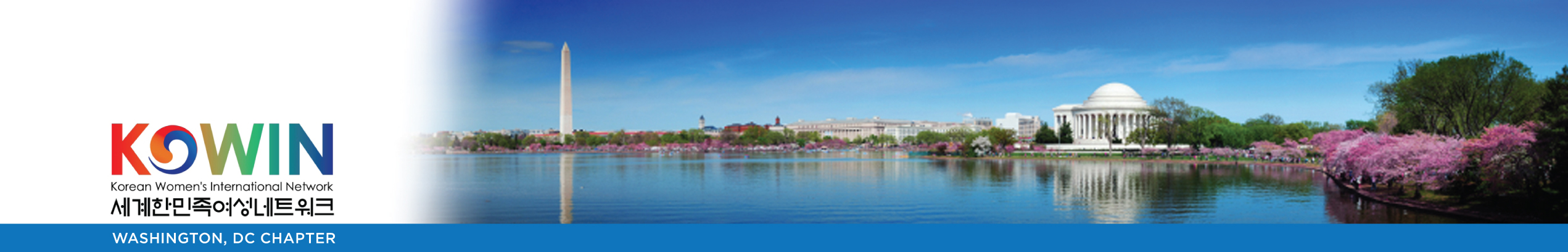 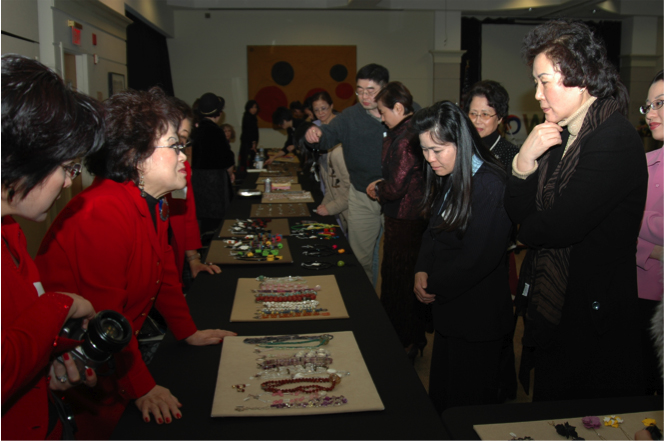 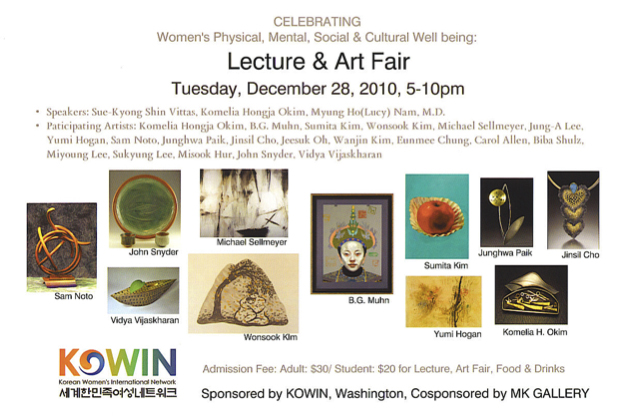 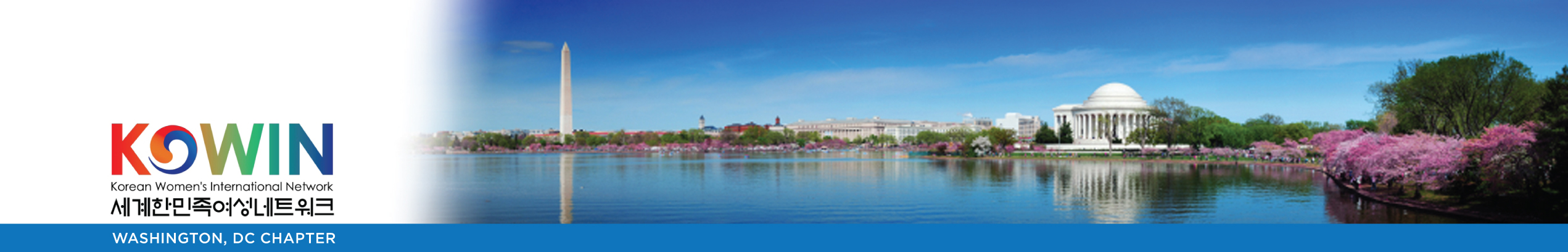 [Reports on January – August. 2011 Activities]

Program Title: Dinner Reception for the Washington-Metropolitan Area’s Korean-American Women Leaders with the Minister of Korean Ministry of Gender Equality and Family 

Purpose:  To promote the active interaction and collaboration between the Korean Ministry of Gender Equality and Family and the Washington DC area’s Korean-American Women. 

Date: February 25, 2011
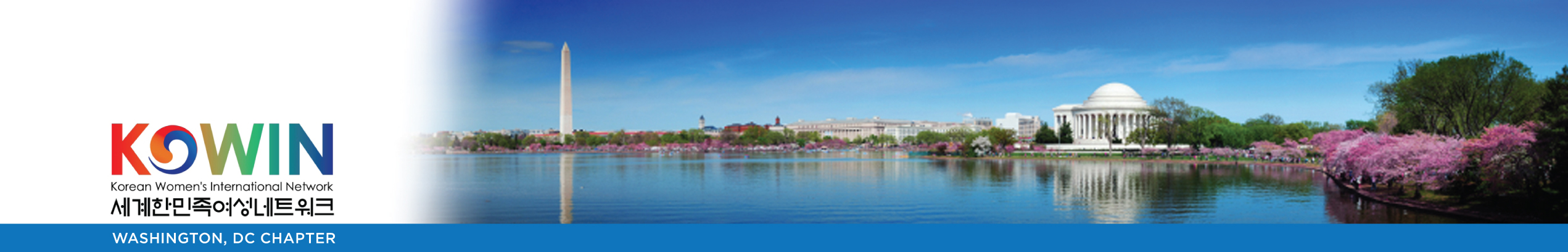 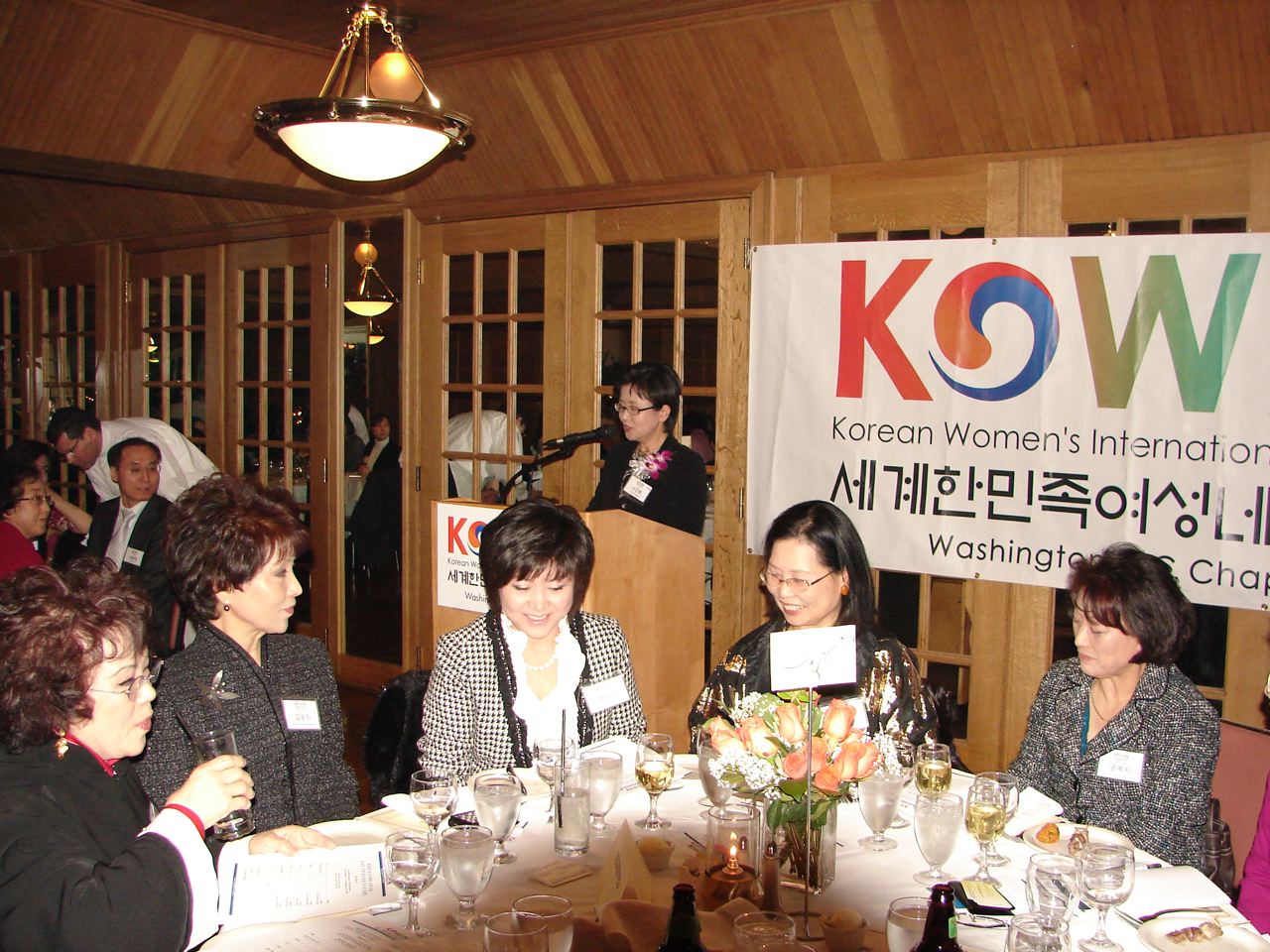 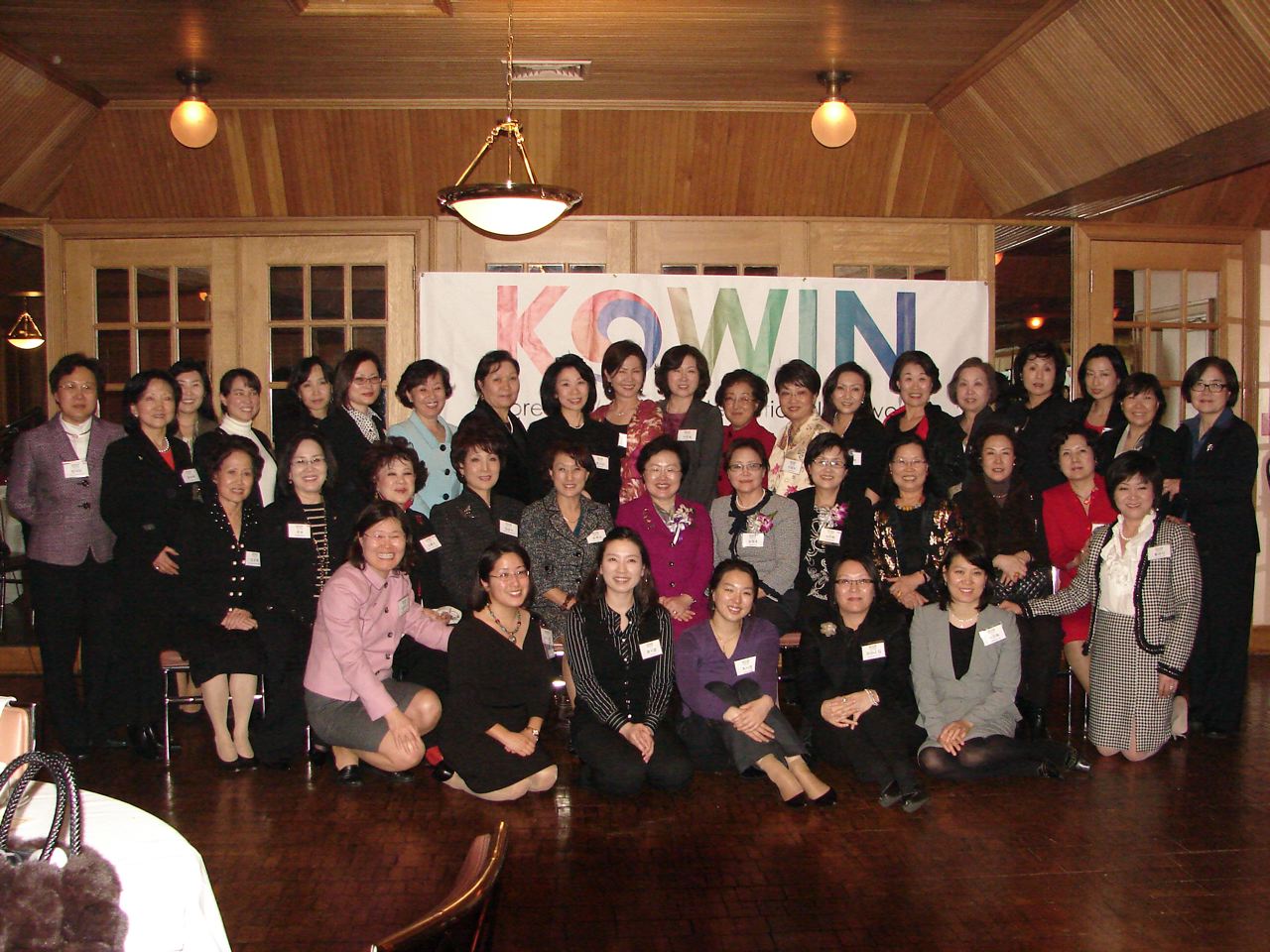 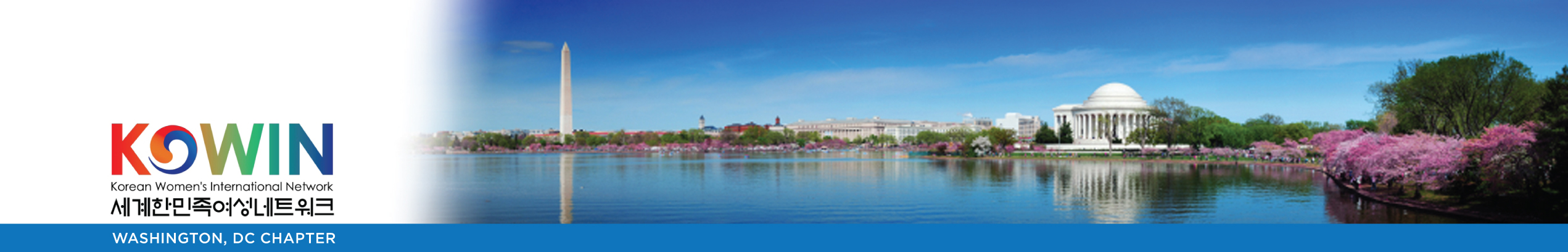 [Reports on September, 2010 – August, 2011Activities]
	Meetings:  Quarterly regular membership meetings, Annual Executive Committee meeting, Monthly/On-demand Committee meetings
Reporting on the previous quarter activities
Networking and Educational Seminar 
Planning and delegating for the future activities
Held in September, 2010; March & July, 2011

	Fundraising Art Show:
In collaboration with Washington Area’s Artists and MK Gallery, three Art Shows were held.
December, 2010; April-May, 2011; July, 2011
Profits will be used for the KOWIN DC Fellowship Program and the Next Generation Leadership Mentoring Seminar.

Publication of KOWIN DC Newsletter and Launching of Website
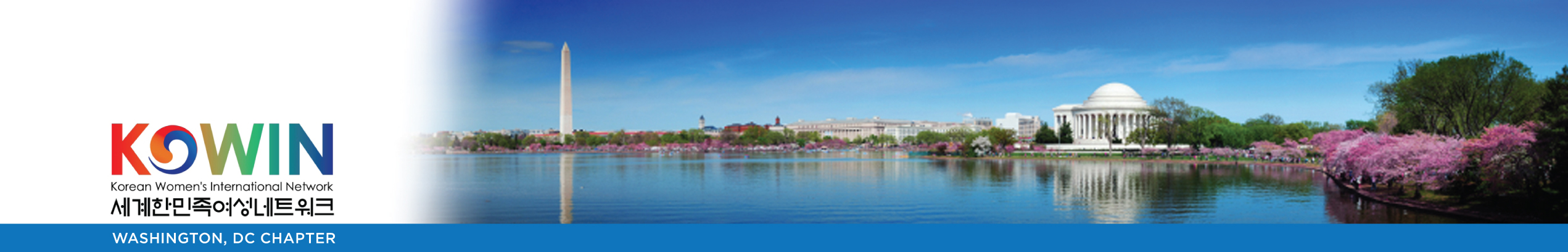 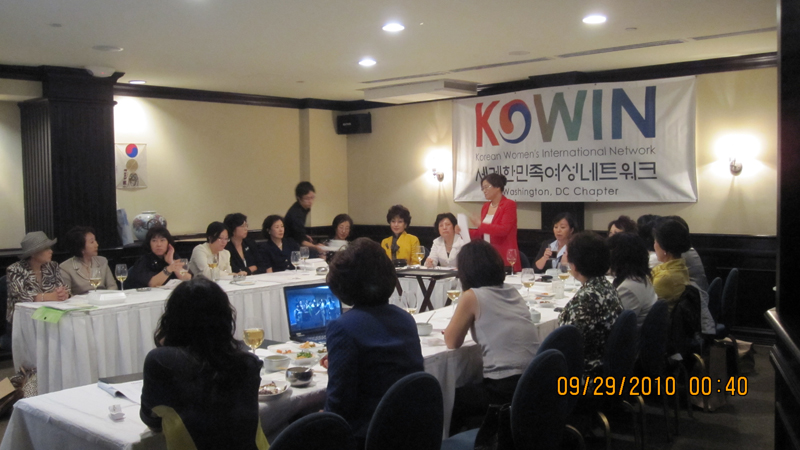 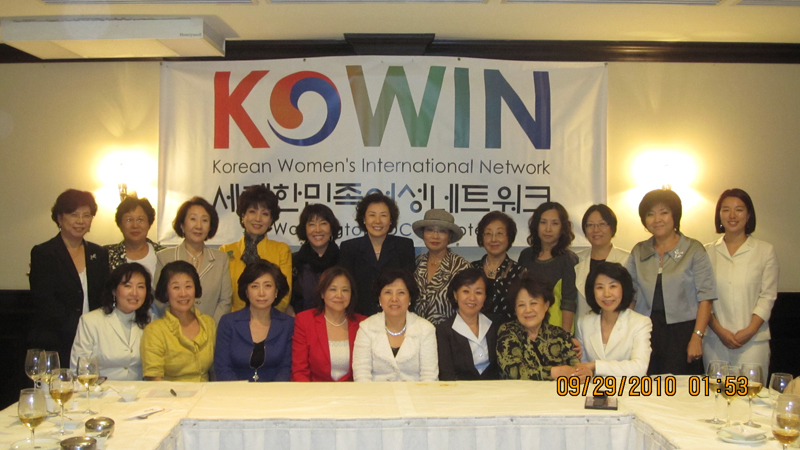 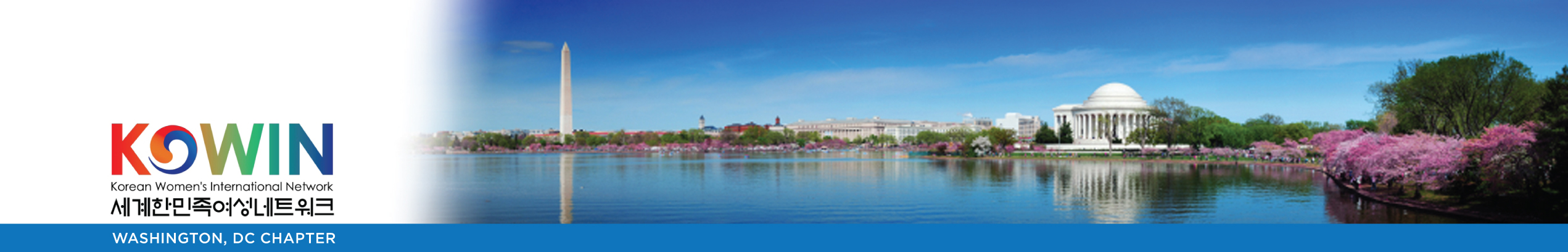 KOWIN DC e-Newsletter

Published 3 times a year
1st volume: October, 2010
2nd volume: February, 2011
3rd volume: October, 2011

Both English and Korean versions are distributed to the KOWIN DC members, Friends of KOWIN DC, local organizations and other supporters.
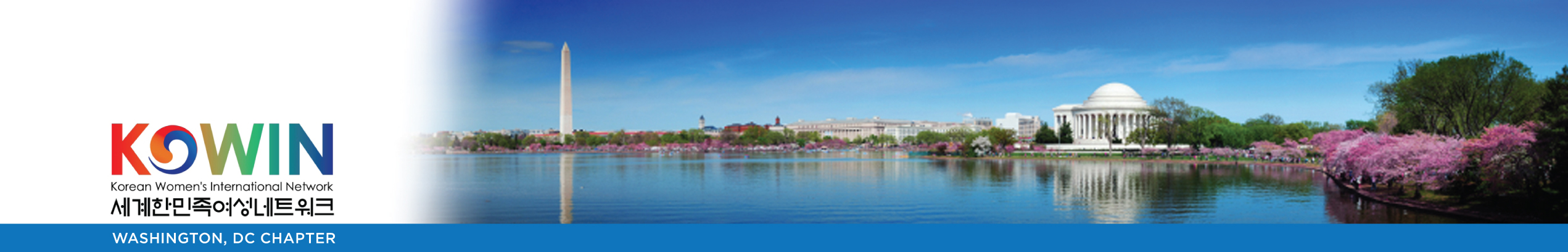 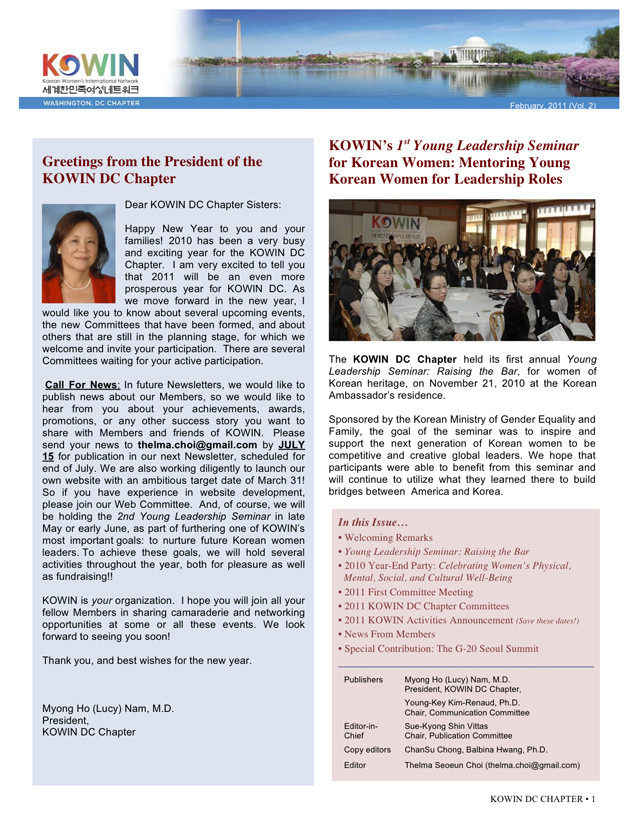 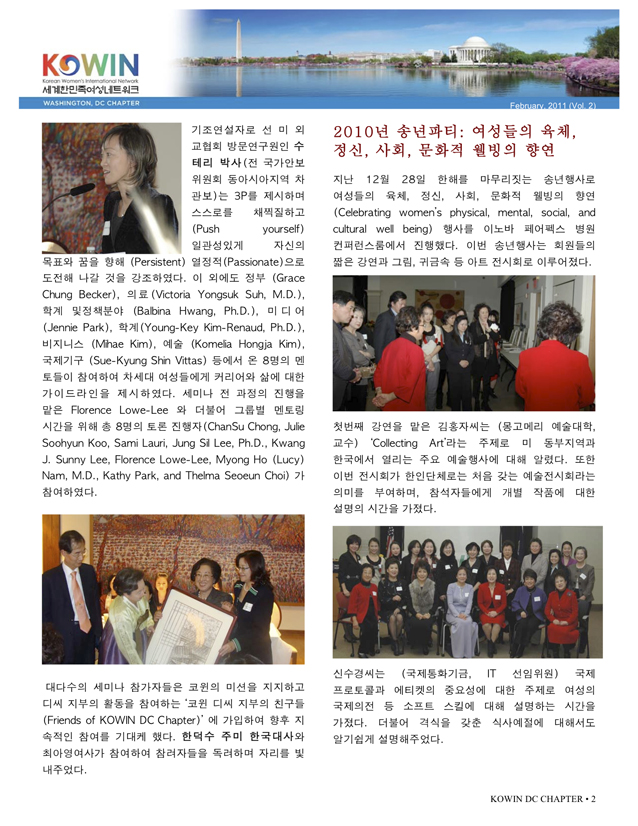 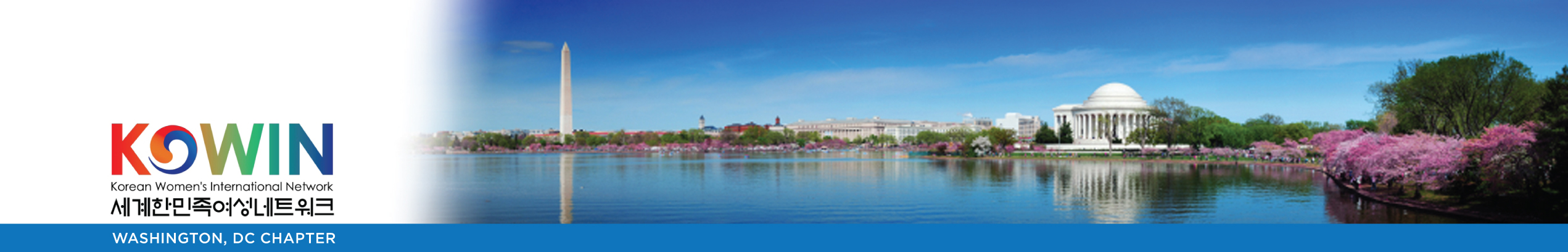 5th KOWIN Eastern Regional Leadership Conference

June 18, 2011:  Chicago Union League Club

KOWIN DC Chapter Participants (4)
Kwang Ja Kim
Myong Ho Nam
Sue Vittas-shin
Eun Ae Lee

KOWIN DC contributed $500.00
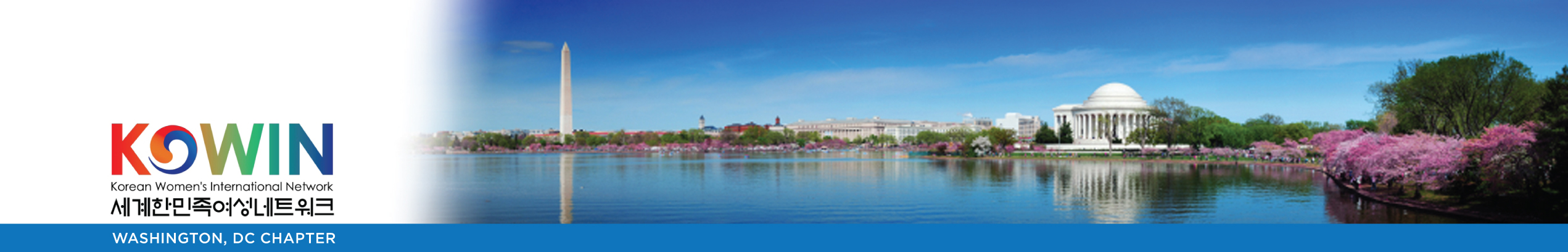 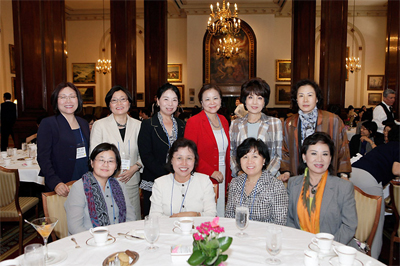 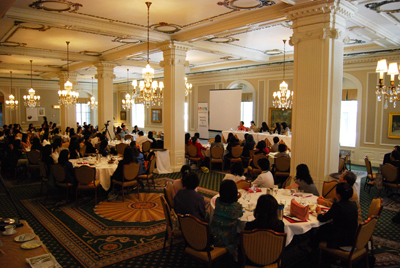 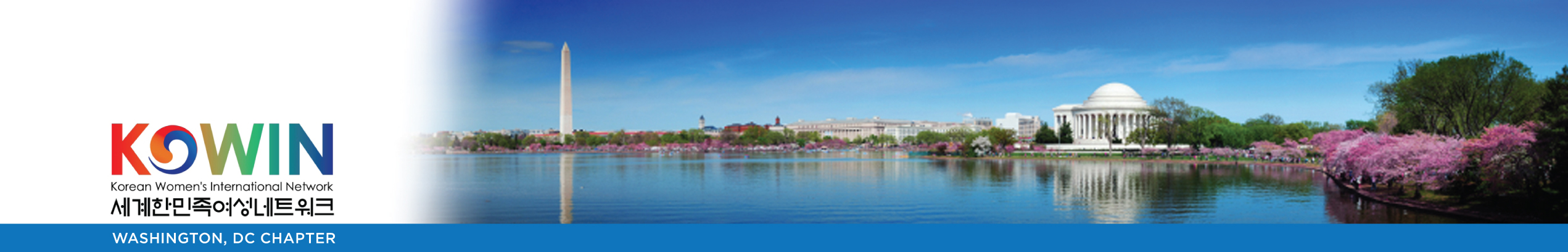 Dinner Reception for Minister of Gender Equality and Family by KOWIN Chicago Chapter

July 20, 2011:  Glen Club, Chicago

President Myong Ho Nam attended representing DC Chapter.
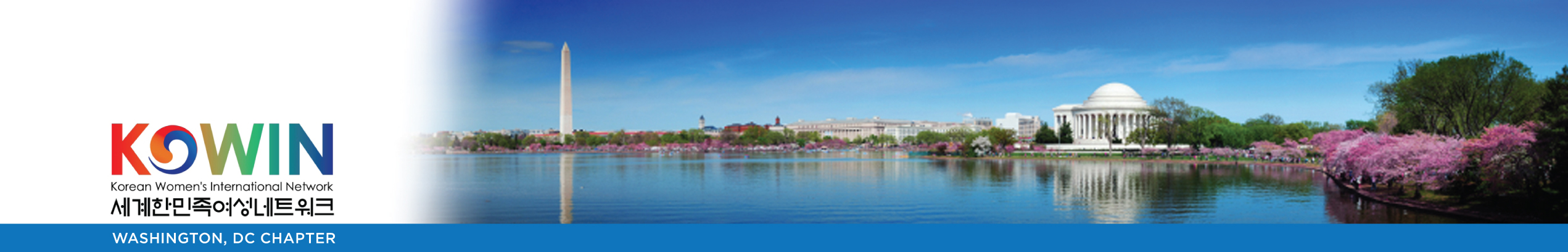 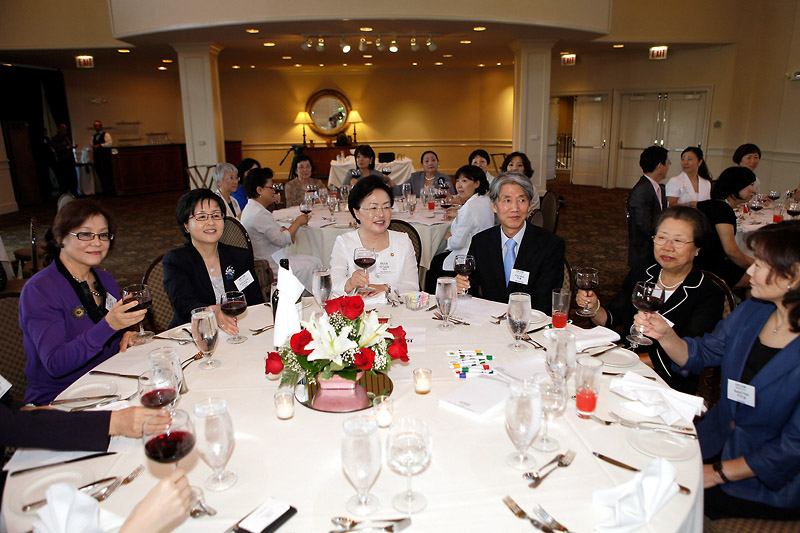